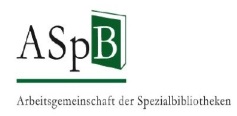 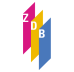 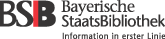 Vertretungen der Öffentlichen Bibliotheken
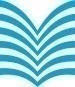 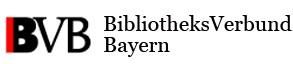 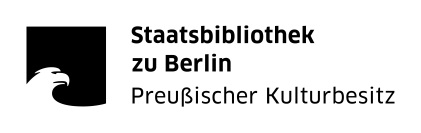 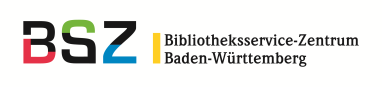 Schulungsunterlagen derAG RDA
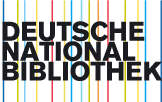 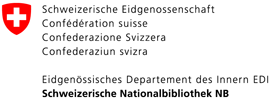 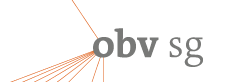 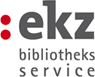 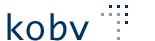 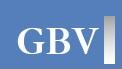 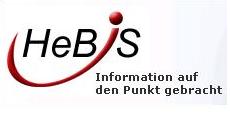 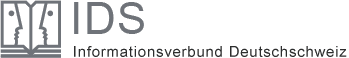 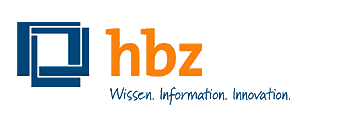 Modul 6M
B3Kat: 03.12.2015
EinführungMusikressourcen nach RDA
AG RDA Schulungsunterlagen – Modul 6M.01: Einführung | Stand: 15.11.2015 | CC BY-NC-SA
2
Inhalt
Schulungsmodul 6M Musik
Was sind Musikressourcen
Erinnerung Werk – Expression – Manifestation
Musikressourcen und Standardelemente-Set
Weitere RDA-Regelwerksstellen für Musikressourcen
AG RDA Schulungsunterlagen – Modul 6M.01: Einführung | Stand: 15.11.2015 | CC BY-NC-SA
3
Schulungsmodul 6M Musik
Das Regelwerk RDA ist ein umfassendes Regelwerk für alle Materialarten und Inhalte. Musikspezifische Regelungen finden sich an allen Stellen des Regelwerkes. 

Bei der Erfassung von Musikressourcen nach RDA sind umfassende Kenntnisse des Regelwerkes RDA notwendig. Die allgemeinen Regelungen haben in der Regel auch Gültigkeit für Spezialmaterial.
AG RDA Schulungsunterlagen – Modul 6M.01: Einführung | Stand: 15.11.2015 | CC BY-NC-SA
4
Schulungsmodul 6M Musik
6M.01 Einführung
6M.02 Werktitel Musik
6M.03 Musikdrucke
6M.04 AV-Medien Musik
6M.05 Selbstlerneinheiten

Voraussetzung sind vorhergehende Module
AG RDA Schulungsunterlagen – Modul 6M.01: Einführung | Stand: 15.11.2015 | CC BY-NC-SA
5
[Speaker Notes: 6M.05.01 Aufführungsmaterial  wird in einem kurzen Vortrag von Frau Frintrop erläutert.]
Was sind Musikressourcen
Arbeitshilfe AH-020 „Definition und Abgrenzungshilfe für Musikressourcen“ [Link]


Musik als Ton- und/oder Bilddarstellung
Musik als Noten 

Materialart spielt keine Rolle
AG RDA Schulungsunterlagen – Modul 6M.01: Einführung | Stand: 15.11.2015 | CC BY-NC-SA
6
[Speaker Notes: Eingehen auf Libretti: 

Link führt zum RDA Info Wiki https://wiki.dnb.de/display/RDAINFO/Regelwerk]
Erinnerung Werk – Expression - Manifestation
Modul 1 

Für Benutzer sind Elemente der Expression zum Teil wichtige Suchkriterien für Musik – Interpretenangaben, Aufnahmeorte und –daten. 
Die Unterscheidung von Werk und Expression kann eine Herausforderung sein. 
Die Bestimmung eines Werkes der Musik und dessen bevorzugten Titels und normierten Sucheinstiegs wird ausführlich im Modul 6M.02 besprochen.
AG RDA Schulungsunterlagen – Modul 6M.01: Einführung | Stand: 15.11.2015 | CC BY-NC-SA
7
Musikressourcen und Standardelemente-Set
Modul 2, Teil 1 Standardelemente-Set
Standardelemente-Set für Titeldaten
Standardelemente-Set für Normdaten
Mindeststandard





In den weiterführenden Unterlagen zu Modul 6M wird auf die musikspezifischen Standardelemente und die jeweiligen Bedingungen näher eingegangen.
AG RDA Schulungsunterlagen – Modul 6M.01: Einführung | Stand: 15.11.2015 | CC BY-NC-SA
8
[Speaker Notes: Link zum RDA Info wiki mit Standardelemente-Set]
Musikressourcen und Standardelemente-Set
AG RDA Schulungsunterlagen – Modul 6M.01: Einführung | Stand: 15.11.2015 | CC BY-NC-SA
9
Weitere RDA Regelwerksstellen für Musikressourcen
In den weiterführenden Unterlagen zu Modul 6M wird auf relevante Regelwerksstellen näher eingegangen.
AG RDA Schulungsunterlagen – Modul 6M.01: Einführung | Stand: 15.11.2015 | CC BY-NC-SA
10
Informationen - Schulungsunterlagen
RDA-Info-Wiki

https://wiki.dnb.de/display/RDAINFO/Modul+6M+-+Spezialschulungen+Musik

Dort sind die vollständigen Aleph-Versionen vorhanden
AG RDA Schulungsunterlagen – Modul 6M.01: Einführung | Stand: 15.11.2015 | CC BY-NC-SA
11
[Speaker Notes: Schulungen sind etwas gekürzt. 
Um Platz für Übungen zu schaffen.]
Fragen
An:rda-musik@bsb-muenchen.de

Allgemein interessante Themen: Antwort an alle.
Wir werden Mailingliste einrichten.
Weitere Interessenten bitte an rda-musik mailen.
AG RDA Schulungsunterlagen – Modul 6M.01: Einführung | Stand: 15.11.2015 | CC BY-NC-SA
12
[Speaker Notes: Schulungen sind etwas gekürzt. 
Um Platz für Übungen zu schaffen.Antworten auch auf Fragen die heute aufkommen und nicht beantwortet werden können.]